What is Epidemiology?
The study of the distribution and determinants of diseases and injuries in human populations.
Source: Mausner and Kramer, Mausner and Bahn Epidemiology- An Introductory Text, 1985.
[Speaker Notes: Asthma is a highly prevalent disease that affects the quality of life of many people in the United States. Surveillance of a disease requires that public health workers have the ability to accurately identify cases, access needed data, and use adequate resources so as to collect, assess, report, and use the data.
Source: Boss, Leslie; Kreutzer, Richard. The Public Health Surveillance of Asthma. Journal of Asthma, 38 (1), 83–89, 2001.
Asthma is one of the most common chronic illnesses in the United States. It is therefore a significant burden to public health.  In the United States, approximately 23 million people have asthma, including 6.5 million children under age 18. 
Without proper management, asthma can result in frequent emergency department (ED) visits, hospitalizations, and premature deaths.  In 2006, almost 2 million people visited an ED because of asthma, and almost half a million of those visitors were hospitalized.]
Child and Adult Asthma PrevalenceUnited States, 1980-2007
Child
 Adult
Lifetime
Current
12-Month
Source:   National Health Interview Survey; CDC National Center for Health Statistics
[Speaker Notes: National asthma prevalence figures come from the National Health Interview Survey (NHIS), which was  redesigned in 1997.  The previous measure of asthma prevalence was a 12-month period prevalence estimate for which proxy responses were accepted and no doctor diagnosis was required.  This estimate was replaced by the NHIS measure that required a medical diagnosis of asthma and eliminated proxy reporting for adults.  The new measure was lifetime prevalence. In 2001, a point prevalence measure was added to assess current asthma prevalence.  If the respondent answered “yes” to the lifetime question, a second question asked, “Do you still have asthma?” 
As seen in this graph, children have higher asthma prevalence than adults on all three measures.  The increase in 12-month prevalence between 1980 and 1996 was significantly greater for children than for adults.]
Asthma Prevalence by SexUnited States, 1980-2007
Female 
  Male
Lifetime
12-Month
Current
Source:   National Health Interview Survey; CDC National Center for Health Statistics
[Speaker Notes: Since 1992, rates for women have been higher than rates for men on all three measures of asthma prevalence.]
12-Month Asthma Prevalence by RaceUnited States, 1980-1996
Black
White
Source:   National Health Interview Survey; CDC National Center for Health Statistics
[Speaker Notes: National asthma prevalence figures come from the National Health Interview Survey (NHIS).  The survey was redesigned in 1997.  Before 1997, asthma prevalence was a 12-month period prevalence estimate, proxy responses were accepted and no doctor diagnosis was required. 

Since the late 1980s the black population has had a slightly higher 12-month asthma prevalence than the white population.]
Asthma Prevalence by Race/EthnicityUnited States, 1997-2008
Lifetime
Black NH
 White NH
 Hispanic
Current
Attack
Source:   National Health Interview Survey; National Center for Health Statistics
[Speaker Notes: New federal reporting directives require that race and ethnicity categories be reported together.  Since 1997, black non-Hispanics reported higher prevalence rates than both white non-Hispanics and Hispanics.  White non-Hispanics reported the lowest asthma prevalence for both measures.]
Diversity
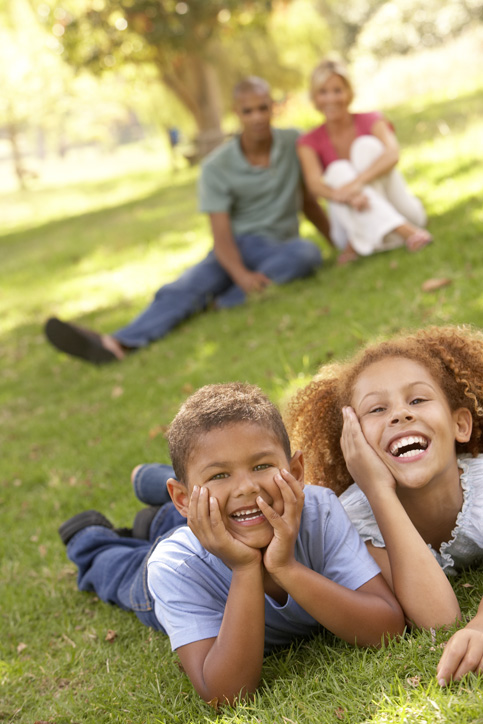 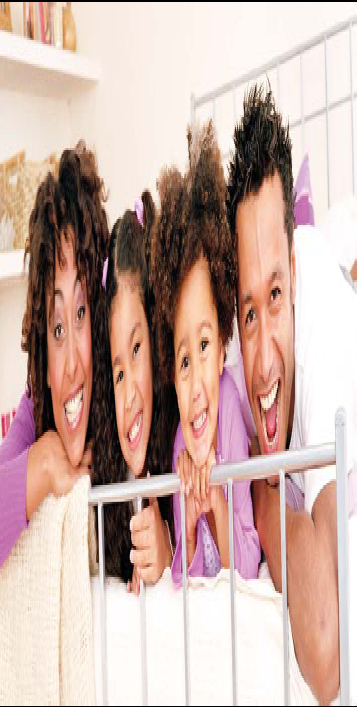 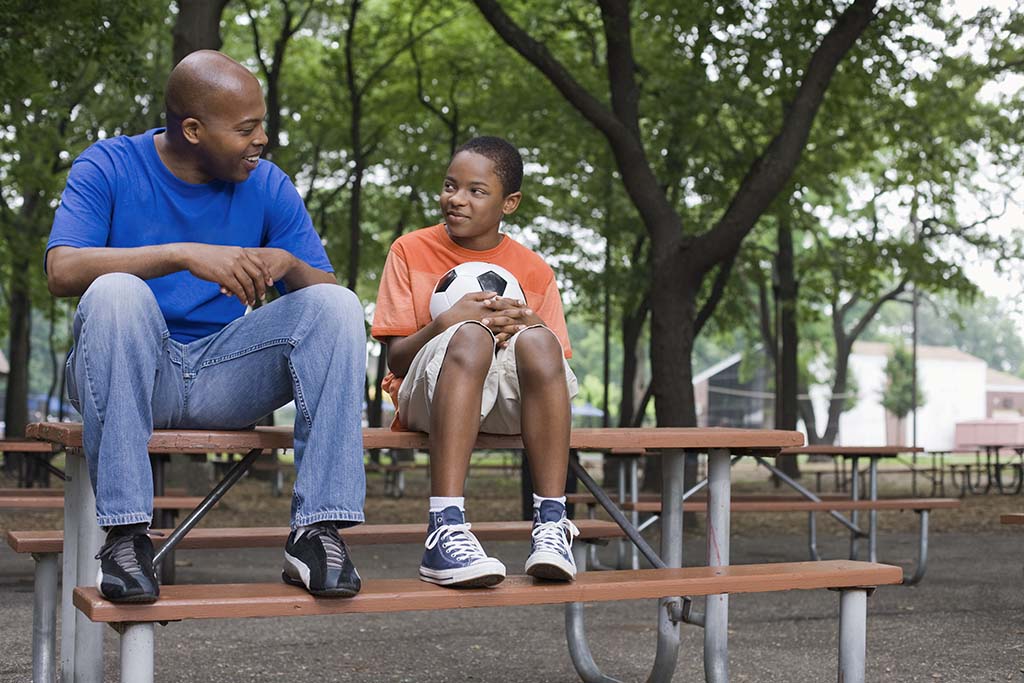 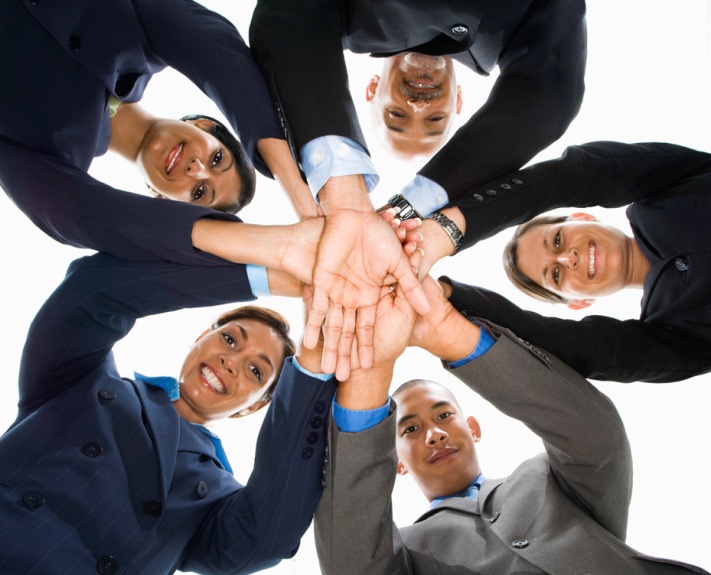 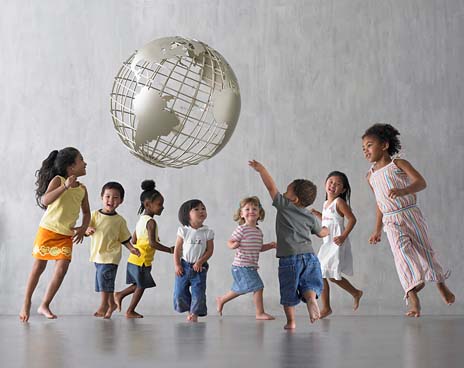 [Speaker Notes: Asthma does not discriminate; it affects all races. However, it is more prevalent in some races than in others.  Asthma cannot be prevented, but it can be controlled by educating the general public.]
Current Asthma Prevalence for Youth by Race/Ethnicity, Ages 5-17, 2005-2007
10.1%  Overall
Centers for Disease Control and Prevention. National Center for Health Statistics. Health Data Interactive. www.cdc.gov/nchs/hdi.htm. [July 15, 2009].
[Speaker Notes: Asthma is one of the most common chronic conditions among school-age youth in the United States. According to data from the National Health Interview Survey, more than 10% of youth ages 5–17 currently have asthma—meaning their parents reported that a doctor or other health professional has told them a youth has asthma and still has it. 
Although current prevalence among Hispanics overall is 10%, there is great variation among Hispanic subgroups—Puerto Ricans in this age group reported a 20.3% current prevalence, with Mexicans having an 8.7% current prevalence.]
Asthma Disparities Among U.S. Children
Low-income populations, minorities, and children living in inner cities experience more ED visits, hospitalizations, and deaths due to asthma than the general population.1

The burden of asthma falls disproportionately on non-Hispanic black, American Indian/Alaskan Native and some Hispanic (i.e., Puerto Rican) populations.2, 3
1Lieu TA et al. Racial/Ethnic Variation in Asthma Status and Management Practices Among Children in Managed Medicaid. Pediatrics 2002; 109:857–865.
2National Center for Health Statistics.  Health data for all ages http://www.cdc.gov/nchs/health_data_for_all_ages.htm. 
3Asthma and Allergy Foundation of America and National Pharmaceutical Council. Ethnic Disparities in the Burden and Treatment of Asthma. Reston, 2005.
[Speaker Notes: Besides carrying a heavier burden of asthma prevalence, low-income populations, minorities, and children living in inner cities experience more emergency department visits, hospitalizations, and deaths due to asthma. 
The burden of asthma falls disproportionately on non-Hispanic black, American Indian/Alaskan Native, and Puerto Rican populations.]
Population Disparities in Asthma
Current asthma prevalence is higher among
children than adults
boys than girls
women than men
Asthma morbidity and mortality is higher among
African Americans than Caucasians
Source:  MMWR 2007;56(No. SS-8):1-54
[Speaker Notes: Asthma disproportionately burdens some populations more than others.  Although it affects all age groups, it most often starts in childhood, affecting more boys than girls.  However, by adulthood, more women than men have asthma. 
 
Although asthma affects people of all races, African Americans are more likely than Caucasians to be hospitalized for an asthma attack and to die from asthma.  Identifying populations with high asthma prevalence focuses resources to reduce the disease’s burden. 
Extrinsic factors associated with high prevalence, morbidity, and mortality include poverty, urban air quality, indoor allergens, and inadequate disease management.]
Asthma* Hospital Discharge Rates# by Sex United States: 1980-2006
Females
Males
Source: National Hospital Discharge Survey, CDC National Center for Health Statistics, * First-listed diagnosis, # Age-adjusted to 2000 U.S. population
[Speaker Notes: Asthma unnecessarily reduces the quality of life for many people.  For example, hospitalizations for asthma cause people to miss school, work, and other activities.  With proper disease management, however, people with asthma can lead healthier, more active lives.  
One way we can compare the morbidity or impact on quality of life of a particular illness for different groups is by determining the rate of hospitalizations from that illness for the separate groups. 
This slide shows asthma hospital discharge rates per 10,000 population from 1980 to 2006 for men and women separately.  During this period, asthma hospital discharge rates have been consistently higher for women than for men.  Since 1992, asthma prevalence has also been higher for women, a fact that may explain part of the higher hospitalization rate after that year.
****************
Methods notes:  
The rates are calculated per 10,000 general population and are age-adjusted to the 2000 U.S. population.  
First listed diagnosis: asthma was specified as the principal diagnosis on the face sheet or discharge summary of the medical record.]
Adult and Child Asthma Hospital Discharge Rates United States, 1996-2006
Children
Adults
Source:  National Hospital Discharge  Survey, CDC National Center for Health Statistics ,* First-listed diagnosis, # Age-adjusted to 2000 U.S. population
[Speaker Notes: This slide shows asthma hospital discharge rates per 10,000 population from 1996 to 2006 for adults and children.  During this period, asthma hospital discharge rates have been consistently higher for children than for adults.  Since the early 1980s, asthma prevalence has also been greater for children than for adults, but not sufficiently so as to explain higher hospitalization rates.  
****************
Methods notes:  
The rates are calculated per 10,000 population and are age-adjusted to the 2000 U.S. population.  
First listed diagnosis: asthma was specified as the principal diagnosis on the face sheet or discharge summary of the medical record.]
Asthma Hospital Discharge Rates by RaceUnited States, 1980-2006
Black
White
Other
Source: National Hospital Discharge Survey, CDC National Center for Health Statistics, * First-listed diagnosis, # Age-adjusted to 2000 U.S. population
[Speaker Notes: This slide shows trends in asthma hospital discharge rates per 10,000 population from 1980 to 2006 for three racial groups: black, white, and “other.”  During this period, asthma hospital discharge rates have been consistently higher for blacks than for whites.  Since the late 1980s, asthma prevalence has also been higher for blacks than for whites, but not sufficiently so as to explain the higher hospitalization rates.  The rates for the “other” group (other than black or white) are more variable because of the relatively smaller population size.
****************
Methods notes:  
The rates are calculated per 10,000 population and are age-adjusted to the 2000 U.S. population.  
First listed diagnosis: asthma was specified as the principal diagnosis on the face sheet or discharge summary of the medical record.
The rates for the "other" race category are relatively unstable.  These rates were calculated by using a small number (<20) as the numerator.]
Asthma Mortality Rates by Sex, United States: 1979-2005
ICD-9
ICD-10
Female
Male
Source: Underlying Cause of Death; National Center for Health Statistics
* Age-adjusted to 2000 U.S. population
[Speaker Notes: One way we can compare the impact of a particular illness for different groups is by determining the rate of death from that illness for the separate groups.  This graph shows the difference between male and female mortality rates.  The green line is the mortality rate for women and the red line is for men.  
Clearly, asthma mortality rates rose during the earlier period for both men and women.  However, women have had higher mortality rates than men since 1981.  Most of the increase in the mortality rate for women occurred between 1979 and 1996, while the increase for men occurred only between 1979 and 1990.  In addition, the increase was greater among women than among men.  Researchers have not yet determined the cause of the increase or the reason it affected more women than men.  While women now have higher prevalence rates than men, that did not occur until after 1991. 
Since 1996, the mortality rates for both men and women have been declining.  The decline is continuing for both men and women under the new ICD coding scheme.  For men, the decrease between 1998 and 1999 was significant, even after accounting for the ICD coding change.  For women, it was not.   However, for both men and women, the decline since 1999 has been significant.
****************
Methods notes:  
The rates are calculated per 1,000,000 general population and are age-adjusted to the 2000 U.S. population.  
Asthma was specified as the underlying cause of death  .]
Asthma Mortality Rates by Age United States: 1979-2005
ICD-9
ICD-10
65 +
35-64
5-9
Source: Underlying Cause of Death; CDC National Center for Health Statistics
* Age-adjusted to 2000 U.S. population
[Speaker Notes: This graph illustrates trends in asthma mortality rates by age.  The yellow line represents the asthma mortality rate for the older age group (65+ years), the red line represents the asthma mortality rate for the 35–64 years age group, and the green line represents the younger age group (5–9 years).
Clearly, asthma mortality rates increased among the older age group before 1990, and they have consistently decreased since 1999.  The rates for this older age group were consistently higher than the rates for the younger age groups.  
****************
Methods notes:  
The rates are calculated per 1,000,000 general population and are age-adjusted to the 2000 U.S. population.  
Asthma was specified as the underlying cause of death.]
Asthma Mortality Rates by RaceUnited States: 1979-2005
ICD-9
ICD-10
Black
Other
White
Source: Underlying Cause of Death; CDC National Center for Health Statistics
* Age-adjusted to 2000 U.S. population
[Speaker Notes: This graph shows trends in asthma mortality rates by race.  The green line represents the asthma mortality rates for whites, the red line represents the rates for blacks, and the yellow line represents the rates for all other races combined.
Asthma mortality rates increased for each of the three racial groups before 1995, but they have generally decreased each year since 1999.  The rates for blacks have been consistently higher than the rates for whites and other races since 1979.  
The change to ICD-10 coding resulted in an 11% decline in asthma mortality rates.  The decrease between 1998 and 1999 is partly due to the different coding schemes.  However, the effects of the coding change were not uniform for the three racial categories.  For whites, 13% of the decline between 1998 and 1999 was due to the coding change; for blacks, only 6% was due to the coding change, and for the other race group, 5% was due to the coding change.  Although the year-to-year decreases are not significant, the decline between 2000 and 2005 is significant for each of the three racial categories.
****************
Methods notes:  
The rates are calculated per 1,000,000 general population and are age-adjusted to the 2000 U.S. population.  
Asthma was specified as the underlying cause of death.]